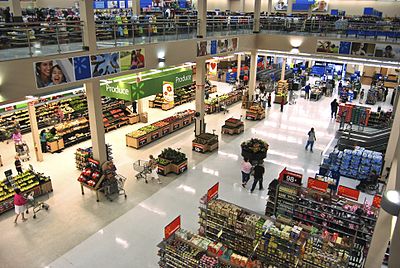 HYPERMARKETS INDUSTRY
GROUP MEMBERS: Marika Paola, Sweta Sanghamitra, Youwen Zhang
INNOVATION: SAP BUSINESS OBJECT
Https://www.sap.com/industries/retail.html
TRIZ TREND 1: BOUNDARY BREAKDOWN
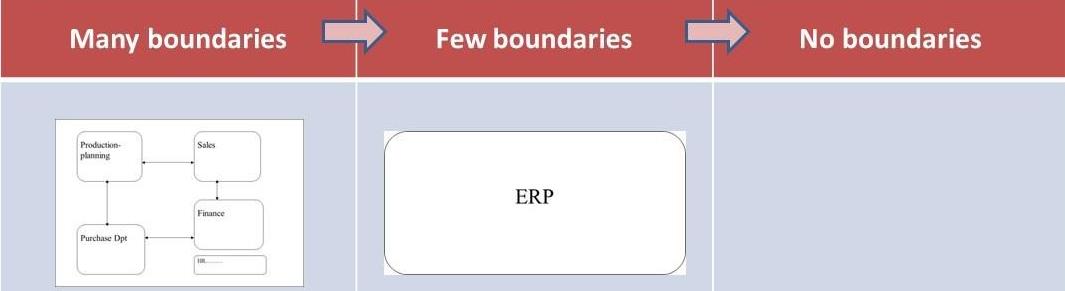 Ex: UNICOMM- Member of SELEX
Uses an ERF system called the SAP Business objects, connecting information from all the business unit.
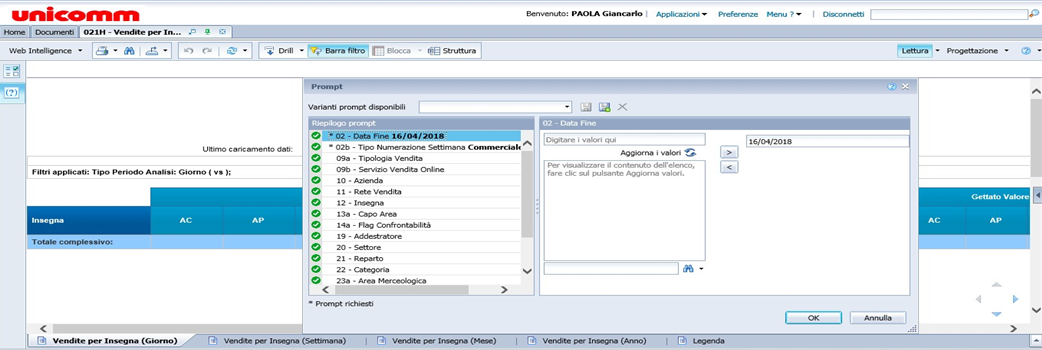 INNOVATION: ONLINE E-COMMERCE SHOPPING
www.cosicomodo.it
 TRIZ TREND 2 : CUSTOMER BUYING HIERARCHY
Hierarchy in the expectations of customers
INNOVATION : Cameras who detect people behaviour in supermarket
https://www.youtube.com/watch?v=NG4lFmSO7VQ&feature=youtu.be
https://select-statistics.co.uk/blog/how-do-supermarkets-use-your-data/
TRIZ TREND 3 : DYNAMIZATION
INNOVATION : QR CODES
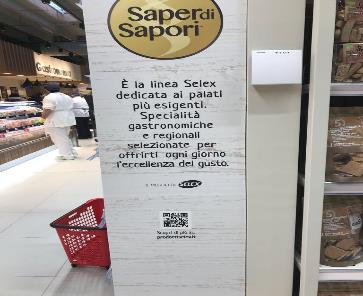 TRIZ TREND 4 : INCREASING DIMENSION
The first picture shows a pillar which has barcodes by SELEX, Now if you scan the QR Code, you get all the information about the private label commodities of Selex brand.
Another example is the presence of QR codes on the flyers( pamphlet) that customers receive at home or that they can find in the supermarkets: there are QR codes for some specific products, for example the code on the meat page will give customers more information about meat, all the kind of cuts of meat
INNOVATION: BEACON TECHNOLOGY
TRIZ TREND 5: : INCREASING ASYMMETRY
BEACON : Beacons would be used to communicate information to consumers once they are in your shop.
Unicomm also holds a commercial centre called “Emisfero”, which uses Beacons Technology to draw the attention of the consumers, once they enter to the centre, they immediately get the notification about the specific store present in that centre. By this way you get to know the special offers present in that specific store at that period of time.
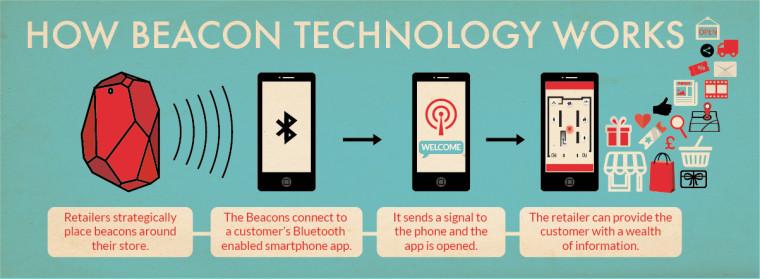 INNOVATION : “Happy Or Not”
TRIZ TREND 6: INCREASING TRANSPARENCY 
https://player.vimeo.com/video/129204778

“HappyOrNot” with the help of this, Carrefour get feedback from consumers   which helps to create the statistics of the customer satisfaction.
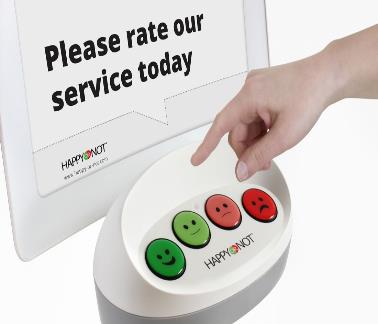 INNOVATION: CRM SYSTEM
TRIZ TREND 7 : TRIMMING / REDUCING COMPLEXITY

Thanks to the app called “Emi”, these Apps can know the frequency that how often the Consumer goes to the supermarket .
Thanks to the fact that customers insert fidelity card in the app they can know their behaviour of purchase items and how often they buy.
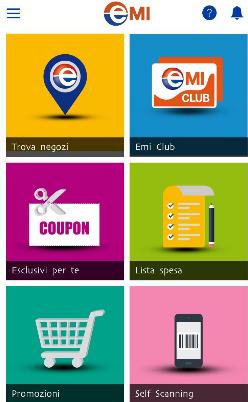 INNOVATION : ROBOTIC GROCERRY WAREHOUSE
TRIZ TREND 8 : DECREASE HUMAN INVOLVEMENT  
https://www.youtube.com/watch?v=XJqsdprXF5c

Ocado, it is a grocery retail. They use robots, automated conveyor belts, shuttles, and cranes to pick up and carry food and other items at high-speed to trucks outside. The items and the deliverables is then delivered to customers.
Ocado has the most advanced automated warehouses in the world.
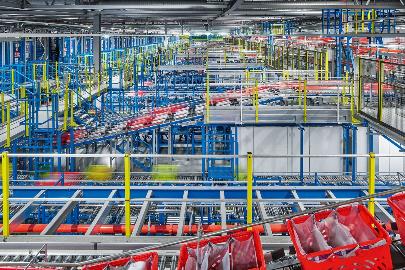 INNOVATION : VISUAL DISPLAY
TRIZ TREND 9 : CUSTOMER EXPECTATION EVOLUTION

file:///C:/Users/HP/Documents/Digital%20Trends/nrf-2016-coop.pdf
https://www.youtube.com/watch?v=hoDjfmFuw6Y

With this trend we notice that the company’s offering to customers is getting ever more value. 
Coop is a system of Italian consumers' cooperatives which operates the largest supermarket chain in Italy.
INNOVATION : CLOUD COMPUTING
TRIZ TREND 10 : RHYTHM CO-ORDINATION 
The Rhythm co-ordination trend (we discuss here) is generally more applicable to time periods of minutes or seconds.
Ex – Alipay – Online Hypermarket.
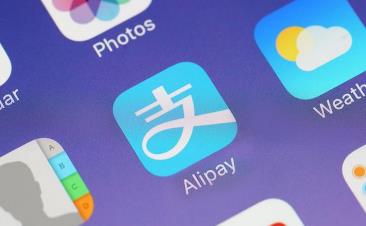 INNOVATION :LED RETAIL LIGHTING SYSTEM
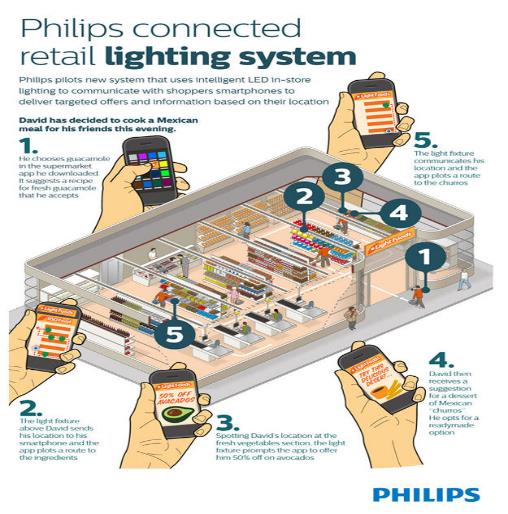 TRIZ TREND 11 : SEGMENTATION

The lights can also react to events. 
The lights are getting more adapted to our mood.
Ex: If David decides to buy guacamole, his mobile app will locate the route he should take to the food item's location. The app is then capable of prompting offers to David, alerting him on the discounts or offers that are available.
lighting system provides a simplistic way for shoppers at a grocery store to pinpoint exactly where they are and directs them to the products they need.
INNOVATION: AUGMENTED REALITY
TRIZ TREND 12 : INCREASING USE OF SENSES  
https://www.youtube.com/watch?v=UQcJSZPpNhA
AR turns the surrounding environment into a digital interface by placing virtual objects in the real world, in real-time
As to show where the employee has to go. With augmented reality, an image is laid-over the employee’s normal view and does not disturb him from walking/driving safely. This is no doubt a great Fun and as well as saves time.
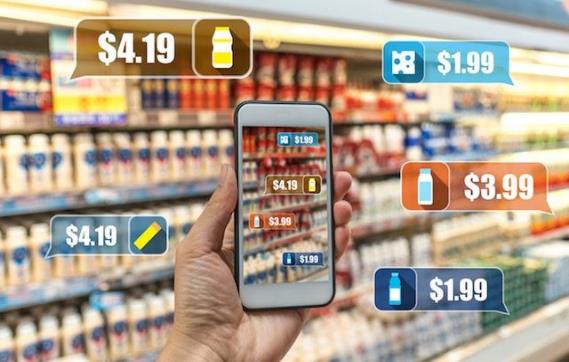 INNOVATION : QUEVISION TECHNOLOGY
TRIZ TREND 13 : ACTION COORDINATION 
https://www.youtube.com/watch?v=Alovd0ygR3U
Kroger now uses infrared cameras to help decrease waiting times.
Sensors distributed throughout the store to detect how many customers are in the store at any given time, it helps in eliminating the Que and saves time of the buyers.
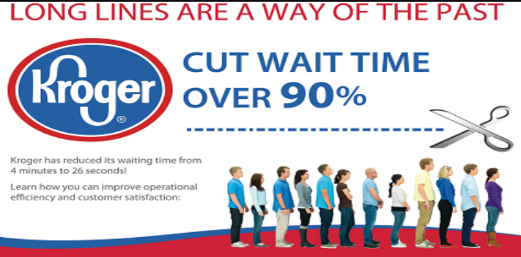 INNOVATION : VIDEO ADS OF ITEMS & CUSTOMIZED PRODUCTS
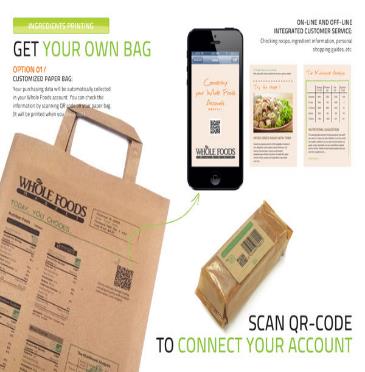 TRIZ TREND 14: MONO-BI-POLY 
Your purchasing data will be automatically collected in your Whole Foods account . You can check the information by scanning QR code on your Customized paper bag. QR will be printed when check out.
The ads are broadcast on massive screens in the grocery stores so customers are directly exposed to the origins of their food.
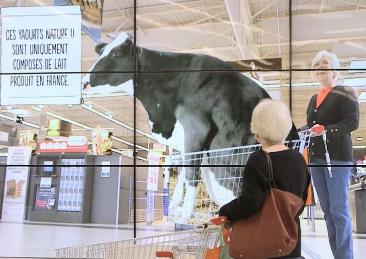 INNOVATION : DIVERSIFYING CHANNELS
TRIZ TREND 15 : MONO-BI-POLY (SIMILAR) 

Use of Online site , App for shopping with additional discounts and offers.
Consumers can now directly place and receive their order on specific day and time from the Warehouses of the Supermarkets via online mode.
INNOVATION : WIFI AND AERIAL VEHICLE
TRIZ TREND 16 : MONO-BI-POLY (INCREASING DIFFERENCES)
This is a trend which is not often seen. It talks about increasing differences , that how well is your product or service differentiated from others and how are the modifications increasing the efficiency day to day.

Use of WIFI in SK Telecom in Shanghai Lotus Supermarket  
Use of Unmanned Aerial Vehicle used by Amazon Go supermarkets is delivering the Product on air once after your order is placed through online.

https://www.youtube.com/watch?v=MOSxuoDTh2I&app=desktop
INNOVATION : VISUAL INFRARED SENSORS
TRIZ TREND 17 : DESIGN POINT 
The Design Point trend considers the design of a system and investigates in which number of situations your design can function optimally.
The Use of Visual Camera on the top of the Supermarkets. They track wait time , determine when to open registers. 
Success in 95% of stores. Eg Kroger Supermarket.
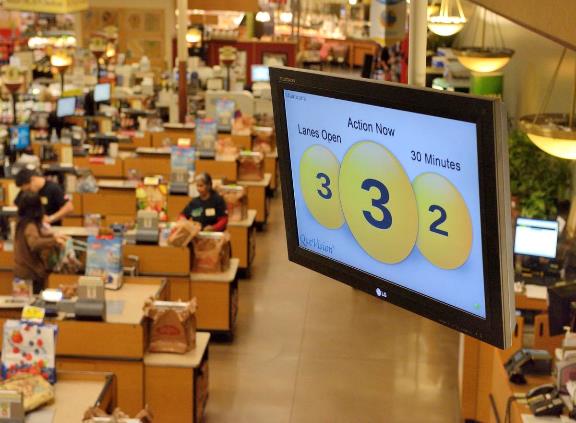 INNOVATION : WEARABLE SCANNING
TRIZ TREND 18 : DEGREE OF FREEDOM
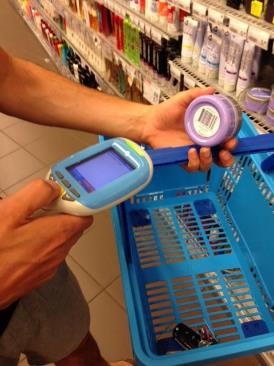 INNOVATION : NESTING MONEY IN OTHER DEVICES OR SERVICES
TRIZ TREND 19 : NESTING UP 

The nesting of many different devices in one integrated device.
A recent trend in the way payments are done using mobile devices. So, their cell phone functions like a bank card.
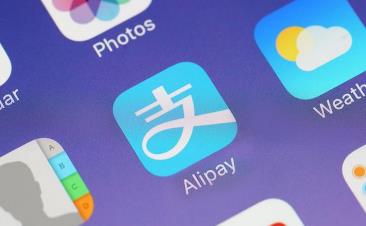 INNOVATION : LOYALITY CARDS AND ONLINE APPS
TRIZ TREND 20 : LISTENING/COMMUNICATION 
Companies that are good in social media, follow this trend. The further they are in this trend, the more they learn about their consumers.
Supermarkets use loyalty cards to know what products you are buying.
Online Apps and commercial sites monitor your search, by this way they look at the products you search and offer offers and discounts in order to make customer buy. Eg Amazon now in India.
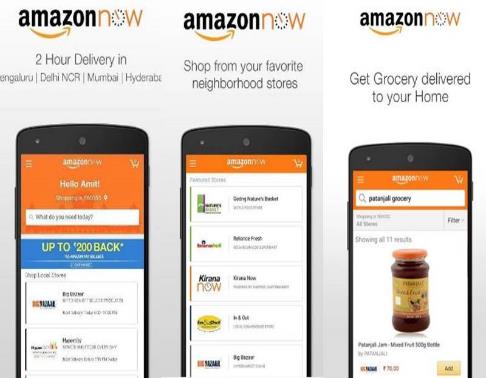 THANKYOU